Rayat  Shikshan  Sanstha’s  R. B. Narayanrao Borawake College, Shrirampur,
Tal. Shrirampur, Dist. Ahmednagar
Dr. Ganesh V. Lokhande
 Class:          
    F.Y..B.A.
  Subject :
          General Psychology (G-1)
Topic: 
Lateral Thinking (Six Thinking Hats)
Lateral Thinking (Six Thinking Hats) For Disaster Management
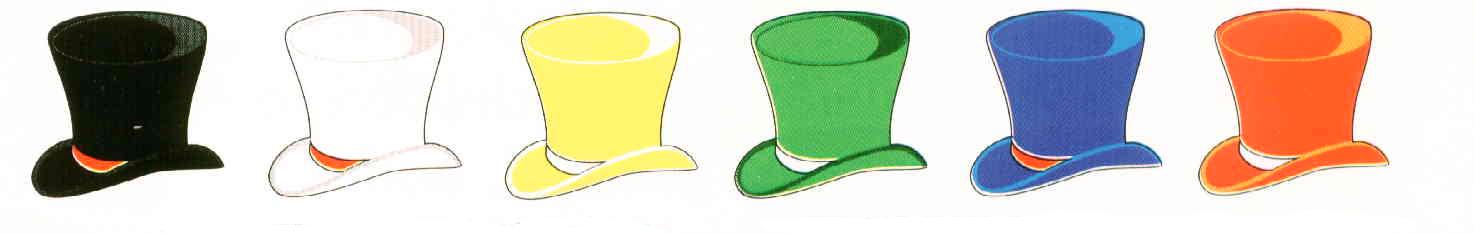 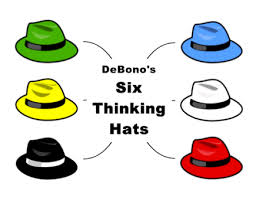 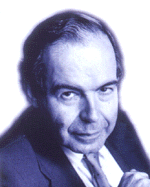 Lateral Thinking  For Disaster  Management
Lateral thinking  concept delivered by Edward de Bono in 1967.
According to Edward de Bono, Lateral Thinking as methods of thinking concerned with changing concepts and perception.
Lateral thinking is a evaluative thinking process.
Lateral thinking process differ than other thinking processes.
Lateral thinking process is one of problem solving method. 
Edward D. Bono explain lateral thinking process in six thinking hats techniques
Six Thinking Hats Technique developed by Edward De Bono  in 1985
Objectives of Six Thinking Hats?
To Helps us to communicate more effectively.
To Increasing productivity and performance in thinking process.
To generate new ideas and creative think.
Use in groups also individually decision process.
To promotes creative problem solving.
To Increase thoughts and ideas.
To solve problems instant. 
To  depth thinking process.
To saving time.
To remove ego from decision making.
An important and powerful technique.
It is used to look at decisions from a number of important perspectives.
Various type of thinking.
Six Thinking Hats Technique
Blue Hat

To Control Thinking Process.
To Coordinator of Decision Making
To Determine Goal Setting.
To Control on Other Hats
To Selection of the Topic for Discussion. 
To Leadership  of Group Member.
To Guidance Other Members in the Group.
To  Summary of Group Discussion
Take Final Decisions.
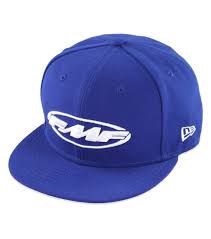 Six Thinking Hats Technique
Red Hat

Symbol of  All Emotions.
Symbol of All Feelings.
Symbol of Intuition.
To Hunches to Others Mind.
 Try to Understand Reactions of the Others.
 Try to Understand Interest, Love of the Others.
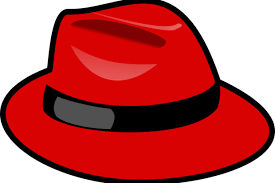 Six Thinking Hats Technique
Yellow Hat

Symbol of Optimistic
To Positive Thinking
To Productive Think
Helpful
Helps to Thinking Positively. 
To  see all the Benefits of the  Discussions and Decision.
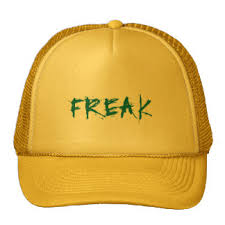 Six Thinking Hats Technique
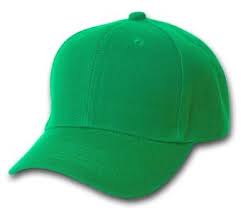 Green Hat

To Creative Thinking 
To develop new concept for problem solving
To inspiring lateral thinking process
To give opportunities use of all tools of lateral thinking
To develop New Ideas in discussion and decision Process.
To Search New Alternatives
Six Thinking Hats Technique
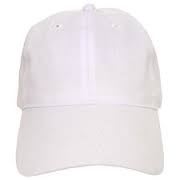 White Hat

Realistic Symbol 
To Objective Thinking 
To Attention Present Needs and Problems.
To Attention on Present Topic of Discussion.
To Attention on Planning
To Achieve the More Information.
To Focus on the Data Available.
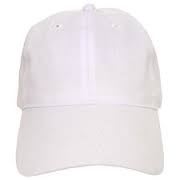 Six Thinking Hats Technique
Black Hat

To Negative Thinking.
To Think Serious
To Search Risk in Decisions
To Careful Thinking 
Look at all the Bad Points of the Decision. 
To Evaluation of Decisions  Negative Views.
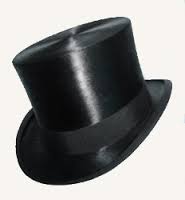 Six Thinking Hats Technique
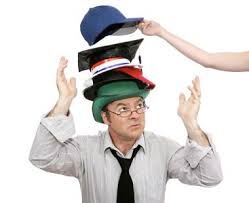